Why the Common Core Standards?
The standards are the result of a national movement to provide an equitable, coherent, focused, and rigorous curriculum.

The standards will enable our students to be college and career ready in order to compete globally.
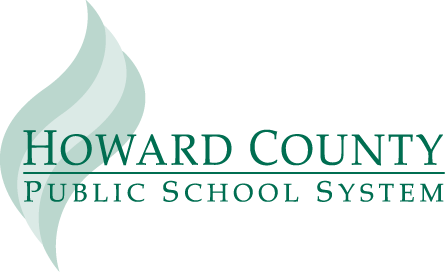 Why Grades 3, 4 and 5 in 2013-2014?
Maryland adopted the Common Core in 2011 and will begin assessing those standards during the 2014-2015 school year.

HCPSS started the transition two years ago with kindergarten and implemented the CCSS in grades 1&2 last school year.

The transition continues this year in grades 3, 4 and 5.  Therefore, all students will be prepared for new assessments the following year in 2014-2015.
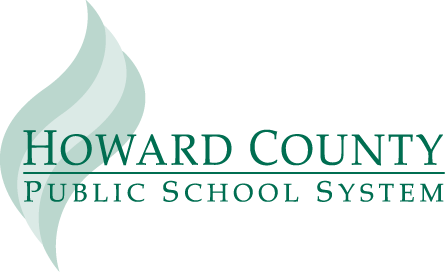 What Will Our Students Learn?
Grade 3
Problem Solving and Application
Place Value
Addition/Subtraction
Multiplication/Division including Fact Fluency
Fractions
Time
Area and Perimeter
Attributes of shapes
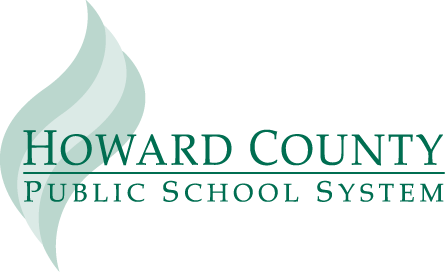 What Will Our Students Learn?
Grade 4
Problem Solving and Application
Place Value
Addition/Subtraction
Multiplication/Division
Fractions
Decimals
Area/Perimeter
Geometric lines and angles
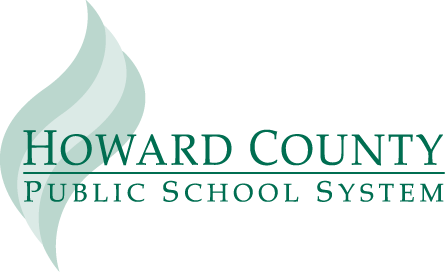 What Will Our Students Learn?
Grade 5
Problem Solving and Application
Decimals
Multiplication/Division
Fractions
Volume Measurement
Quadrilaterals and Coordinate Grids
Numerical Expressions
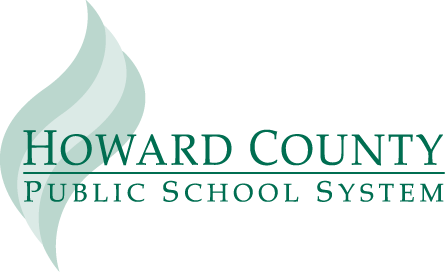 What Will Our Students Learn?
Grade 5- Above Grade Level Curriculum
Problem Solving and Application
Division
Decimals and Fractions
Integers
Ratio and Proportion
Expressions and Equations
Area and Volume
Statistics and Probability
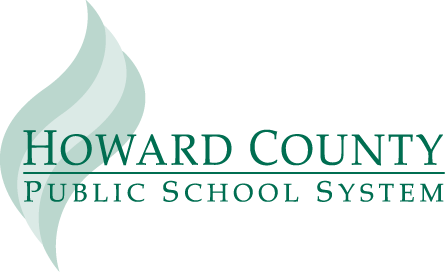 Where Can I Get More Information?
HCPSS SMART Pages
More information about the Common Core State Standards
Specific grade level standards
Optional activities you can do at home to support your student
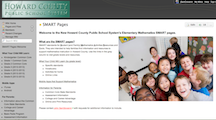 http://smart.hcpss.wikispaces.net